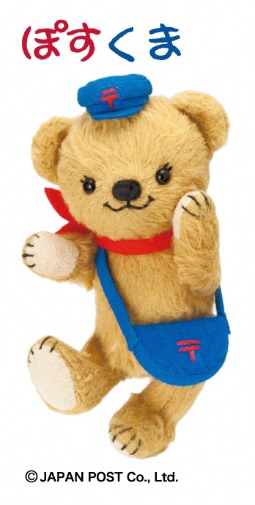 倉敷市
日本郵便
×
マイナンバーカード
申請支援実施中
■　申請支援内容
　 ①　申請書の記入支援
　 ②　写真撮影
　 ③　写真の印刷
　 ④　申請書の預かり（倉敷市役所に送付）
お気軽に
お声かけください
■　取扱実施局
倉敷酒津・児島田の口・児島塩生・玉島天満・玉島富田
沙美・穂井田・倉敷北畝・倉敷鶴の浦・川辺郵便局　
（平日9：00～17：00）
※玉島天満郵便局は12：30～13：30は受付できません。
「申請書をお持ちでなくてもＯＫ」
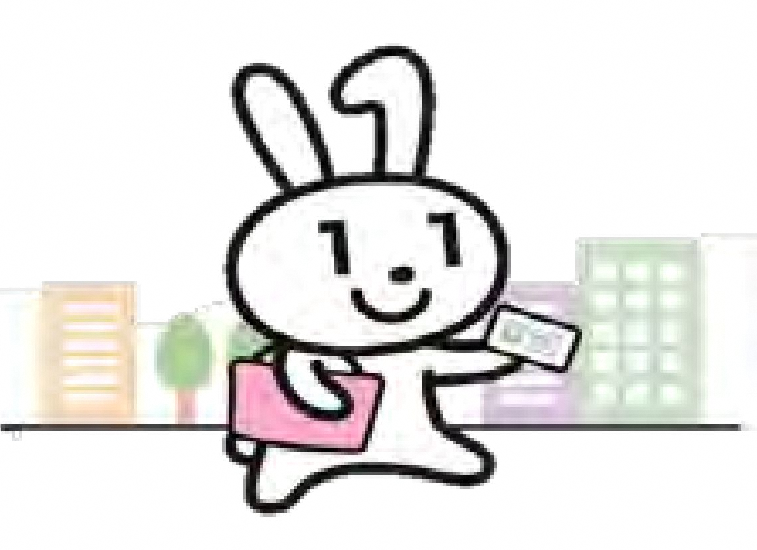 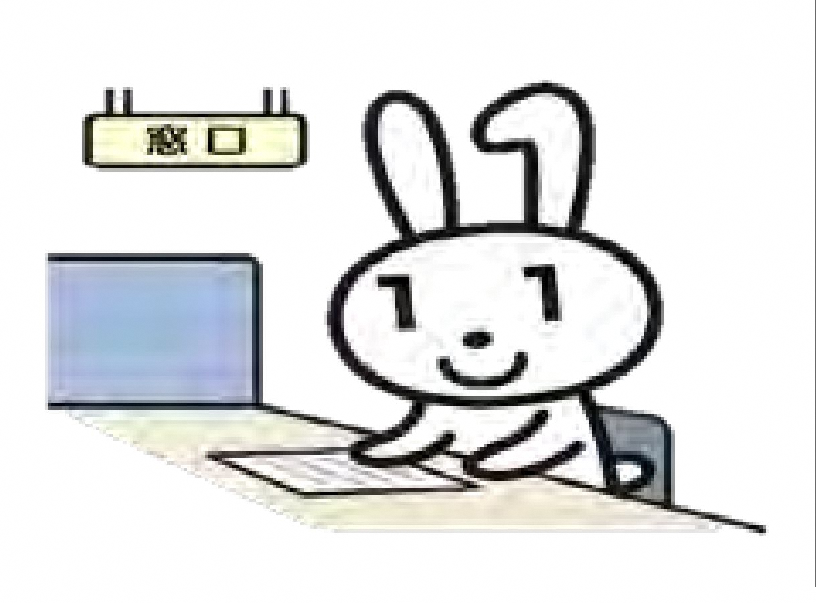 「写真も撮れます」
「かんたん」